Change to Grow
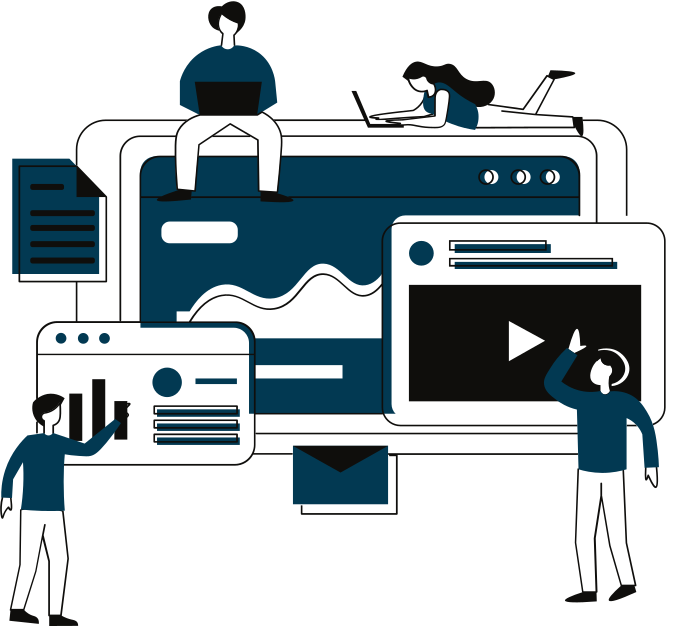 MALTA ENTERPRISE
General Overview
SMEs can seek support from external advisors to assist them in carrying out significant changes that will enable them to: 

	- accelerate development
	- address sustainability and improve market access to enhance their     	  processes
	- embrace digital technology 
	- and implement sustainable solutions
[Speaker Notes: put text under start of sentence]
Eligibility
Eligible applicants include: 
	- self-employed person
	- SMEs 

Having at least one full-time employee
 
This scheme is a de minimis measure
[Speaker Notes: put text under start of sentence]
Support
A maximum grant of €10,000 disbursed as a reimbursement of 75% of eligible costs incurred

Advisory Stage

 	- Up to €5,000 and up to €120/hour

Implementation Stage 

	- Up to an additional €5,000
[Speaker Notes: put text under start of sentence]
Advisory stage
Qualifying Advisory Services:
Product process certifications 
Customer handling procedures 
Pricing analysis 
Market positioning 
Human resource optimisation 
Other actions as may be justified by the applicant
Digitisation of business processes
Performance optimisation
Process improvements 
Environmental performance and sustainability 
Implementation of quality systems
Beneficiaries are to complete the Advisory Stage within six (6) months of approval
[Speaker Notes: put text under start of sentence]
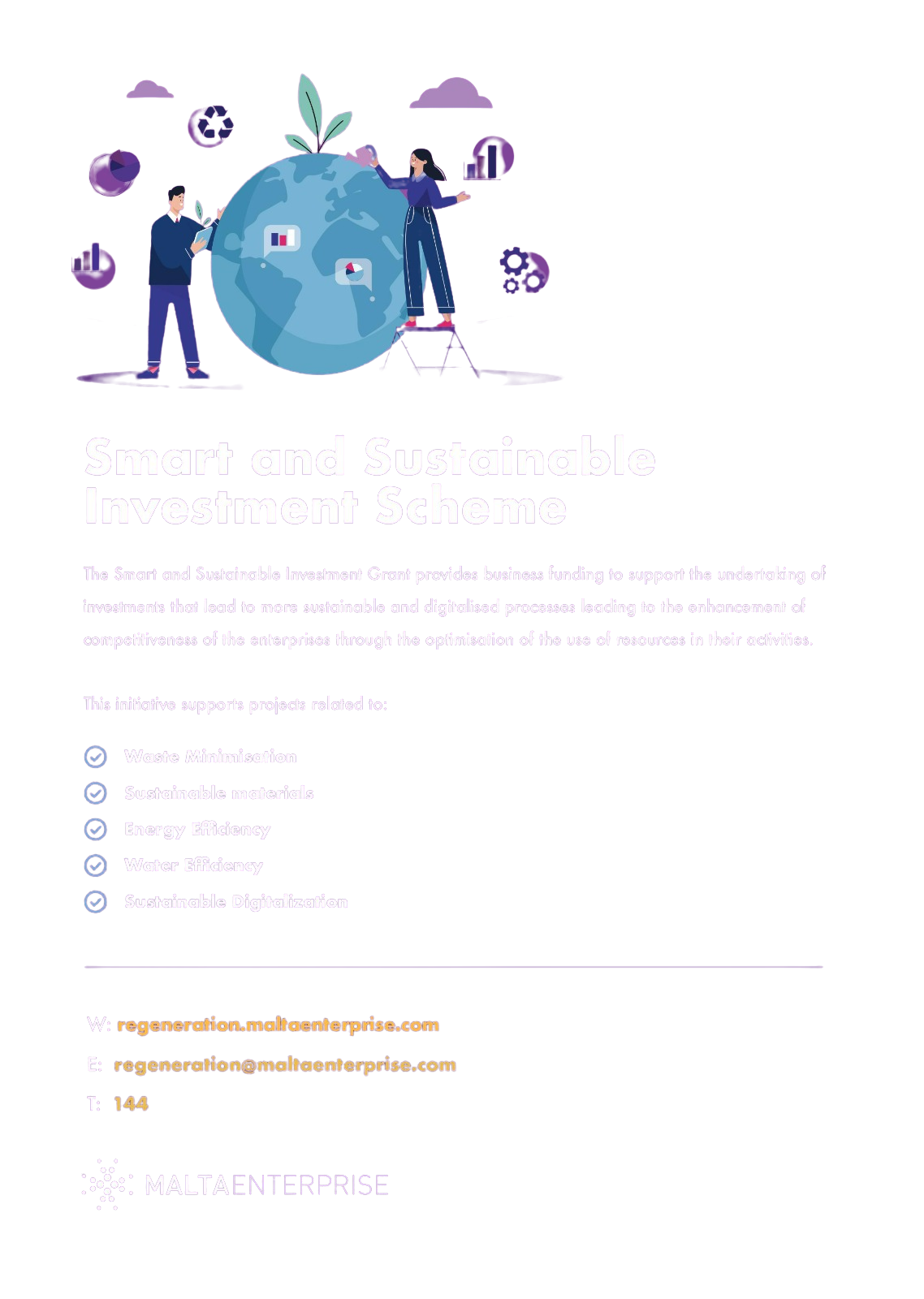 Smart and Sustainable
MALTA ENTERPRISE
Eligibility
Economic activity that operates from a licensed commercial property

Investment project of minimum €10,000 

Achieve Sustainability, improved Environmental Performance or Digitisation

This scheme falls under the de minimis regulation 

The deadline is that of 30th November 2023 

1 FTE registered with Jobsplus (including Self-Employed FTE)
[Speaker Notes: put text under start of sentence]
support
50% of investment costs up to a maximum of €50,000 per project

	and 

Top up of a 10% or 20% Tax Credit on any One or Two of the below:

Project results in a new / expansion of investment in Gozo
Project carried out by an undertaking established for < 3 years (Startup)
Project supported by an independent carbon footprint audit and assessment demonstrating a significant reduction in applicant’s carbon foot print
[Speaker Notes: put text under start of sentence]
eligible costs
Upgrades, Improvements or Modifications in plant, machinery, equipment and in digital technologies of what is currently being used by the entity

Supported investments must be implemented within 12 months from the date when funding is approved

Beneficiary must commit to maintain the investment for at least 3 years

Applicants can submit more than 1 application
[Speaker Notes: put text under start of sentence]
eligible investments
WASTE MINIMISATION
The introduction of new industrial solutions or strategic modifications to existing plant. Reduction in materials per production unit and reduction in packaging and increase of lifespan products.
SUSTAINABLE MATERIALS
Investments in the change of materials in production process and products which ensure better recovery of material at product’s end of life. These will include sustainable and/or ecologically- friendly material and reduction/ elimination of toxic material.

Investment can include 
a)Pilot Projects and b)Changes in the value chain
[Speaker Notes: put text under start of sentence]
eligible investments
ENERGY EFFICIENCY
Investments in solutions to reduce power requirement in relation to machinery and lighting, improving insulation of buildings, investments in co generation of heat and power and geo-thermal installations.
WATER EFFICIENCY
Investments in solutions to improve water usages such as investments in closed-cycle water systems and investment to store run-off rain water.
[Speaker Notes: put text under start of sentence]
eligible investments
SUSTAINABLE DIGITALISATION
Adopting digital solutions to enhance environmental performance such as: 

a) Increase process efficiency through IoT (smart HVAC, system monitoring)

b) Solutions to establish enhance (optimise) logistics, including partnering with 
 other firms, resulting in reduction of carbon emissions

c) The installation of building management systems to optimise heat, light and 
 power usage

d) Industry 4.0 solutions leading to higher automation and rapid customer 
 focused customisations
[Speaker Notes: put text under start of sentence]
Investment Aid for Energy Efficiency Projects
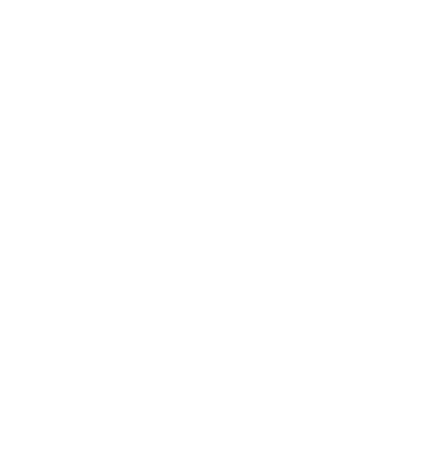 introduction
This measure aims to facilitate investments in technological solutions that provide higher energy efficiency and which contribute directly towards a reduction in energy requirements

The aid awarded shall be in the form of a cash grant or a tax credit or a combination of both
[Speaker Notes: put text under start of sentence]
eligible projects
Investment in substitution or upgrading of equipment and installations to reduce energy consumption

Renovation or upgrading of equipment of existing installation for heating or cooling systems

The improvement of energy efficiency of existing illumination systems

An energy audit carried out by a certified energy auditor or a specific proposal prepared by a warranted engineer is required
[Speaker Notes: put text under start of sentence]
minimum project threshold
Only costs directly linked to the achievement of a higher level of energy efficiency shall be considered eligible

The eligible costs shall be the extra investment costs necessary to achieve the higher level of energy efficiency

The project must entail an investment of at least €10,000 that is directly related to achieving at least 10% energy savings
[Speaker Notes: put text under start of sentence]
Aid intensity
Support = Eligible Cost x Aid Intensity
Small Enterprises
50%
Medium Enterprises
40%
Large Enterprises
30%
[Speaker Notes: put text under start of sentence]
Case 
Studies
Case study 1
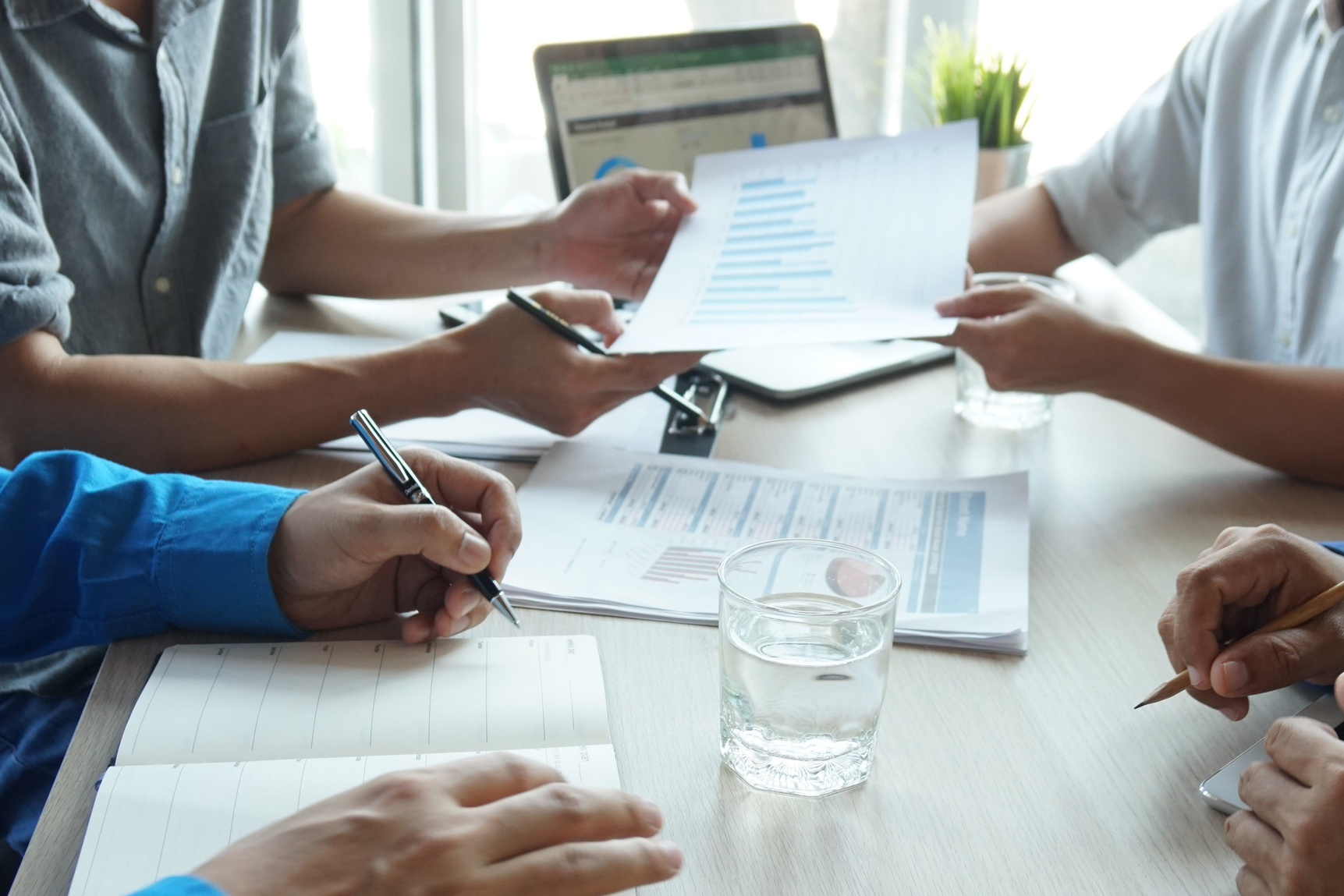 Applicant: Medium Sized Company 

Investment: Add equipment to existing air handing installation which will (solely) increase the efficiency of the system.

Project Value: €150,000 excluding Vat

Scheme: Investment Aid for Energy Efficiency Projects 

Aid Intensity: 40% 

Funds Disbursed: €60,000 Cash Grant
Case study 2.1
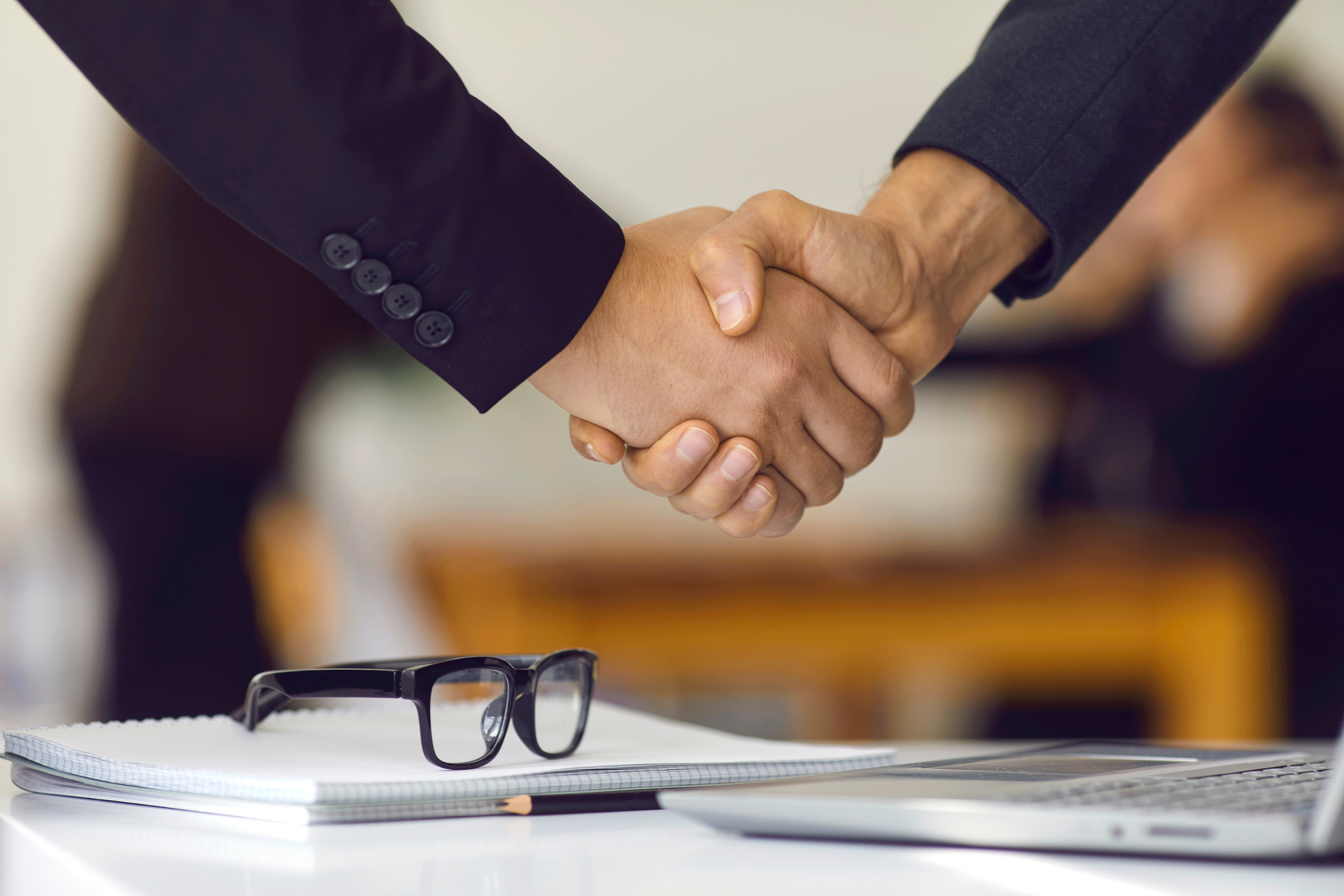 Applicant: Self-Employed  

Request: Advisory on Digitisation of Business Processes 

Advisory Service Cost: €4,000 excluding VAT 

Scheme: Change to Grow Phase 1

Aid Intensity: 75% 

Funds Disbursed: €3,000 Cash Grant
Case study 2.2
Applicant: Self-Employed

Investment: Implementation of cloud-based Enterprise Resource Planning solution which will improve efficiency of processes 

Project Value: €8,750 excluding Vat

Scheme: Change to Grow Phase 2 

Aid Intensity: 75%

Funds Disbursed: €5,000 Cash Grant
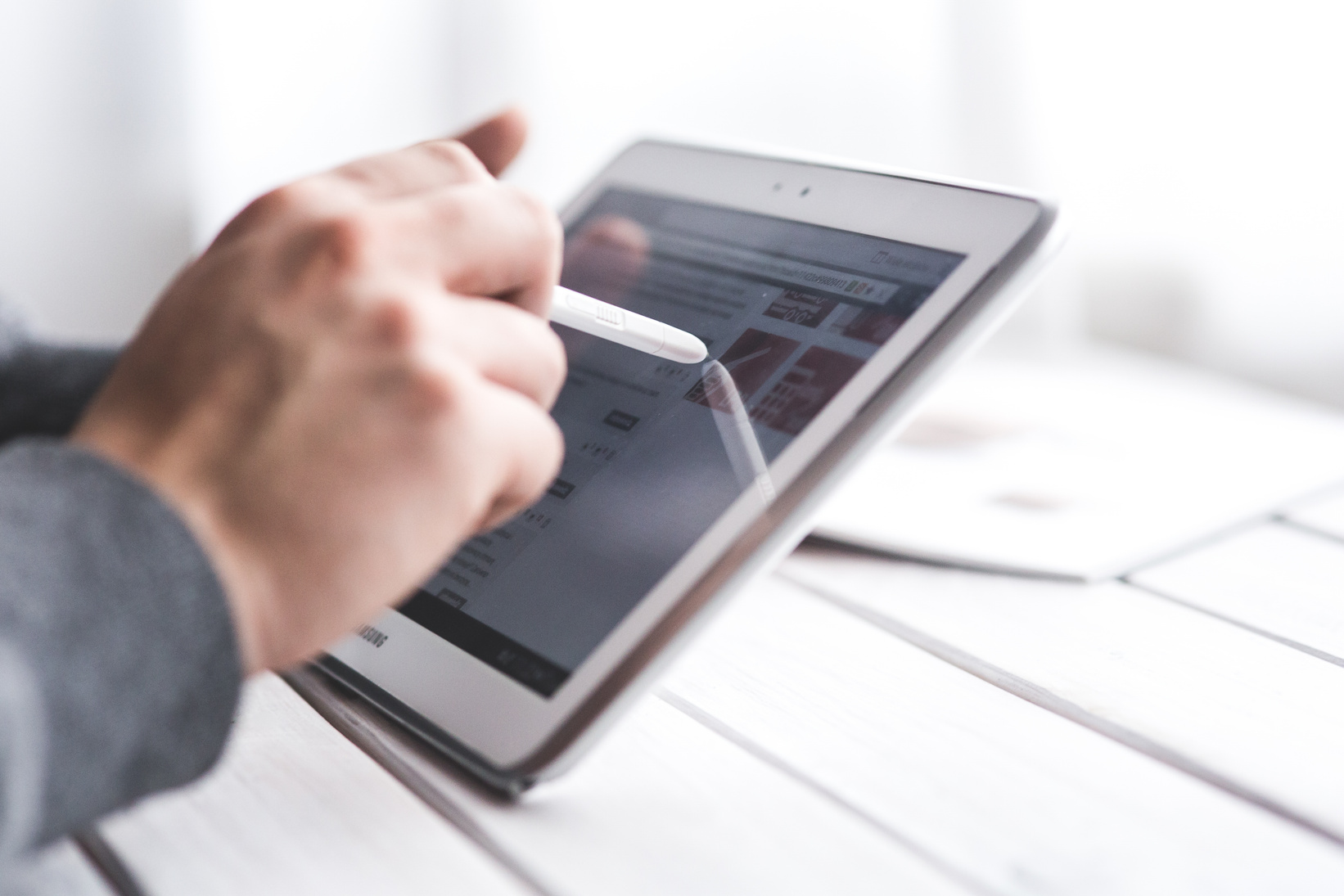 Case study 3
Applicant: Large Company

Investment: Replacing all AC’s with a Smart 
HVAC System and Optimisation of Logistics 
by partnering with other firms 

Project Value: €90,000 excluding VAT 

Scheme: Smart and Sustainability Grant 

Aid Intensity: 50%

Funds Disbursed: €45,000 Cash Grant
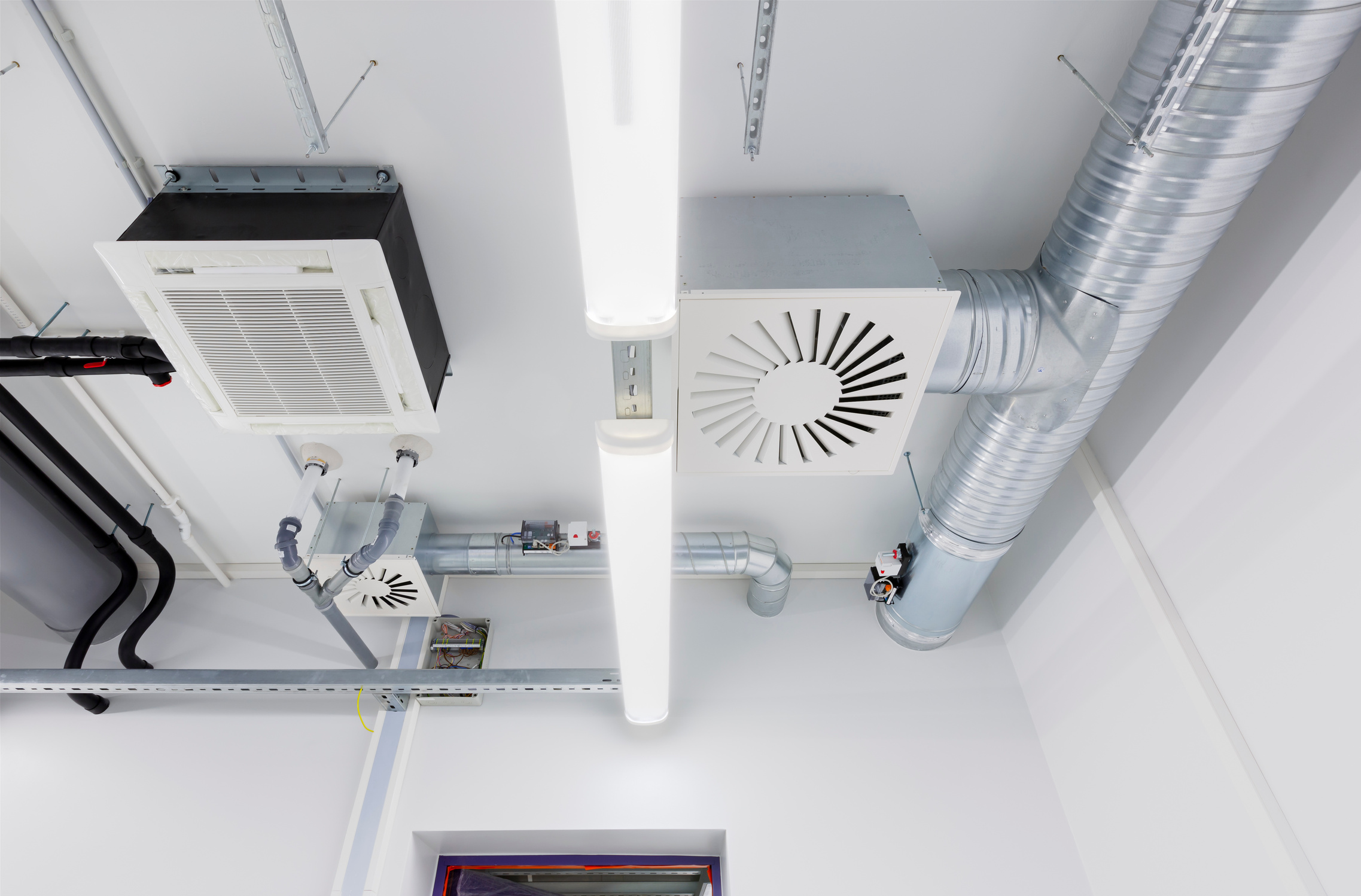 Official Incentive guidelines can be downloaded from: 

http://support.maltaenterprise.com
For support and guidance contact Business 1st
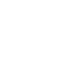 114
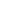 info@businessfirst.com.mt